4.6 The Role of Foreign Aid and Multilateral Development Assistance
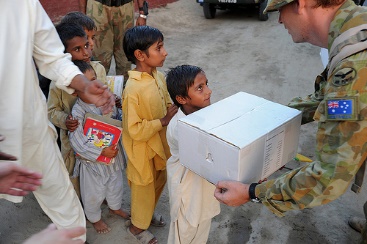 The Role of Foreign Aid
Who gives foreign aid?

What types of foreign aid exist?

Why do countries give foreign aid?

How effective is foreign aid?

Is trade a better alternative?
Who gives foreign aid?
Developed countries 
Official Development Assistance (ODA)
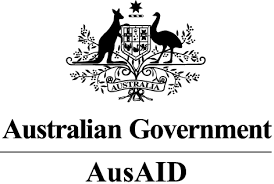 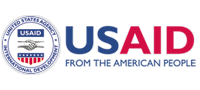 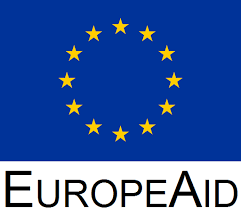 Who gives foreign aid?
Non-governmental organisations (NGOs)
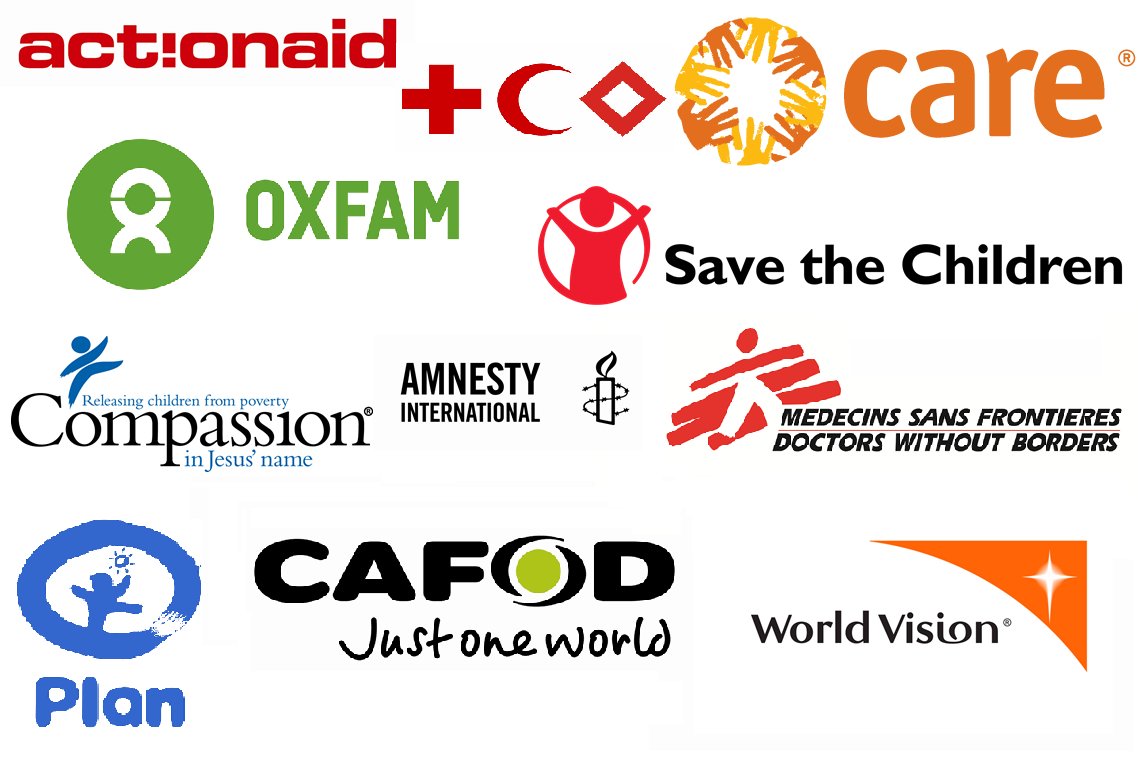 Generally small-scale aid to reach specific development objectives
What types of foreign aid exist?
Humanitarian aid
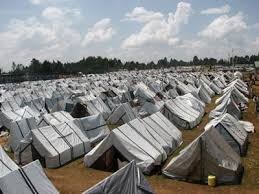 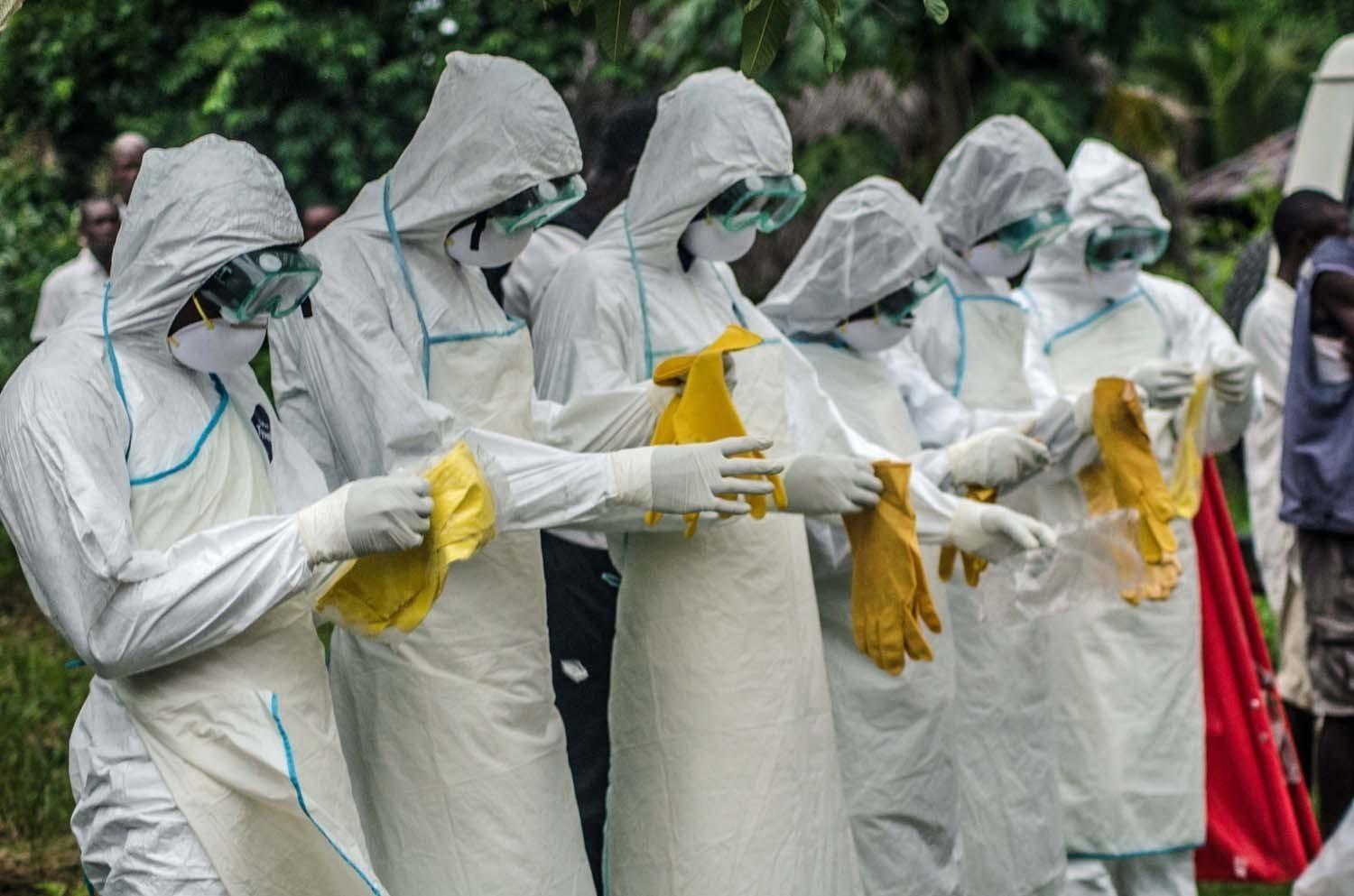 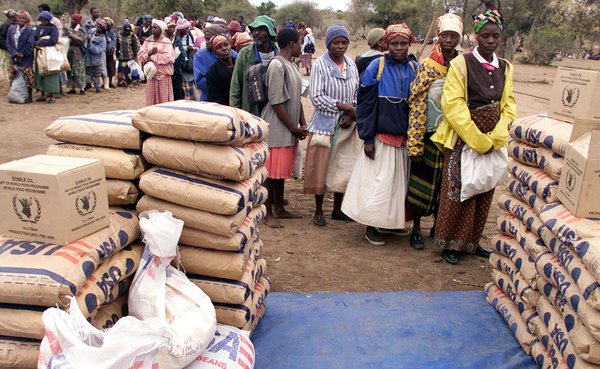 Development aid
Given in the form of…

Grants or Concessional long-term loans 

What’s the difference?

Received as…    Project aid or Programme aid
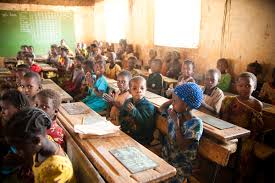 Specific projects, e.g. building infrastructure
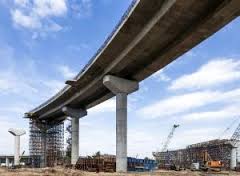 Support for industry or sector, e.g. agriculture, education
Why do governments give aid?
Moral responsibility
	The right thing to do.  MDGs, SDGs.

Strategic  and economic purposes
	Keep countries ‘on side’
	Set up trade networks
		e.g. help set up export industry to access needed resources
	Tied aid
What is tied aid?
Aid funding given that must be spent  in the donor country







e.g. “Here’s money for a train line, but
        you have to buy Australian steel”
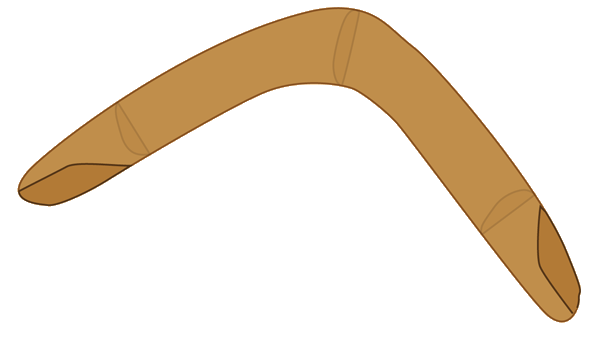 tied aid
tied aid
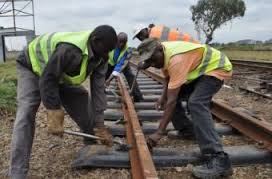 Effectiveness of foreign aid
How does aid help?
	Breaking the poverty cycle

Limitations / criticisms
	Has it actually helped growth? Dambisa Moyo
	Corruption
	Dependence
	Indebtedness
Aid vs trade – compare and contrast
What can trade do that aid struggles to?

What can aid do that trade struggles to?

Which is better at promoting development?


“Aid without trade is a lullaby – a song you sing to children to get them to sleep.” 
				Yoweri Museveni, Ugandan President
Multilateral development assistance
Aid given through international institutions such as the World Bank and IMF
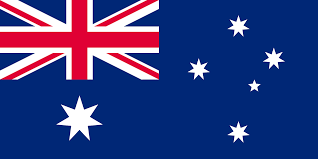 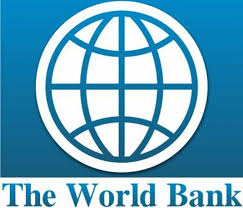 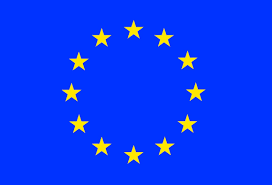 LDCs
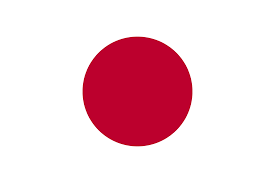 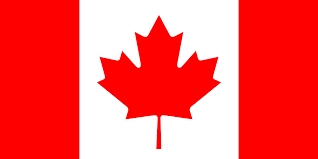 Multilateral development assistance
Loans and debt rescheduling to countries experiencing difficulties.

Conditionality

Removal of exchange restrictions
Low inflation
Budget balance
Removal of limits on FDI
Free-market policies – removal of price controls, subsidies, privatisation
Removal of trade barriers
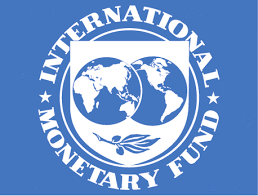 IMF criticisms
“The main IMF prescription has been budgetary belt tightening for patients much too poor to own belts.”
				Jeffrey Sachs, The End of Poverty

High interest rates stifle growth
Budget cuts hurt development outcomes
Trade liberalisation destroys domestic markets
Higher food prices affect the poorest
FDI without correct frameworks can create monopolies
Non-democratic nature of governance
Moral hazard
World Bank
In development terms, provider of 
concessional loans.  

Dominated by rich countries
Similar conditions to IMF
Environmental and social concerns
Strong US presence (every World Bank President has been American)
Majority US funding
US has 16% of voting rights (India and China have 7% combined)
One third to half of projects are failures
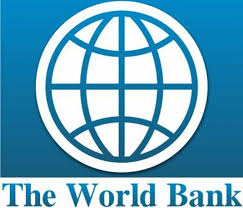